Accompagner
le changement
EXTRAIT
Le sens donné aux actions
Comment déterminer la stratégie de changement et la posture managériale gagnante?
Définir la stratégie de changement
Management consultatif
Les attitudes managériales a adopter
“Tester les réactions et agir rapidemment”
+
Management explicatif
Management participatif
EXTRAIT
Management directif
“Echanger et associer les acteurs”
“Préparer le terrain ”
“Agir rapidemment”
UEGENCES
_
+
CONTRAINTES
Beaucoup d’alliés et peu d’opposants

Organiser une réunion avec l’ensemble des membres de l’équipe pour parler du projet

Compter sur le poids des alliés pour faire avancer la discussion
Beaucoup d’opposants et peu d’alliés

Exclure l’idée d’une réunion commune

Privilégier une communication individuelle ou par petits groupes
Définir la stratégie de changement
La communication à tenir face aux 4 acteurs
25%
EXTRAIT
ALLIES
7%
INDECIS
65%
REFRACTAIRES
INDIFFERENTS
3%
Définir la stratégie de changement
Les 3 stratégies de changement
01
Stratégie directe
03
A utiliser si : 
La marge de manoeuvre est faible,
Il est important de faire vite,
Pour obtenir une rupture nette avec le passé,
Il existe une solide culture de management,

Les risques: 
Peut être mal perçue par les salariés,
Laisse peu de liberté pour ajuster la démarche,

Points de vigilance : 
Rechercher le soutien des relais managériaux,
Organiser les feed-back pour mesurer les effets du changement.
EXTRAIT
02
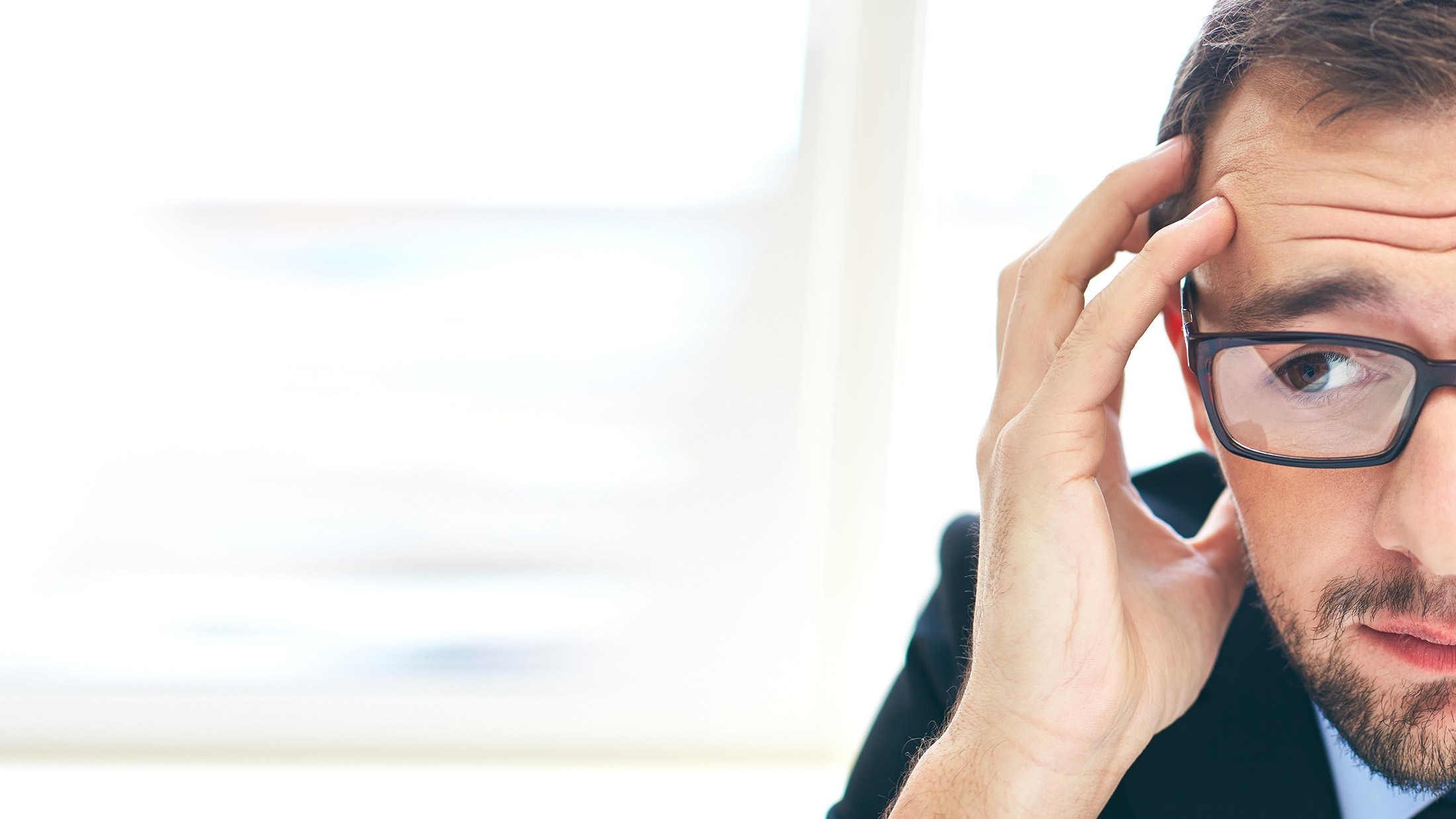 Accompagner le changement
Quiz de validation
CARACTERISTIQUES
STRATEGIE
ACCOMPAGNEMENT
COMMUNICATION
100
100
100
100
200
200
200
200
300
300
300
300
400
400
400
400